APPRENTISSAGE : 
UN TREMPLIN VERS LE PLEIN EMPLOI ?
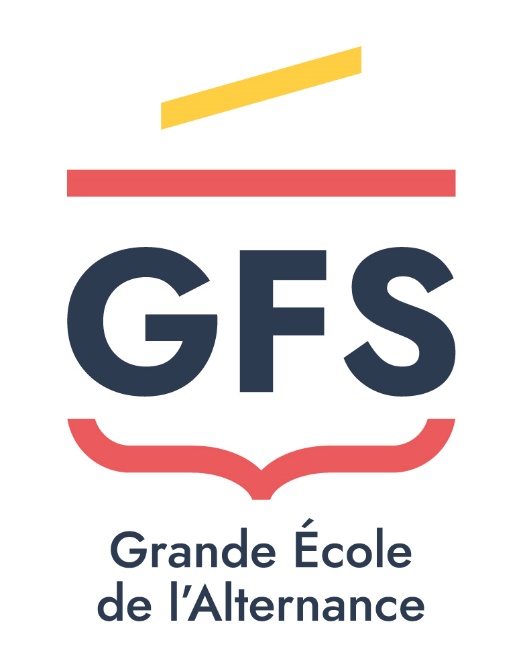 I - Loi du 5 septembre 2018 
II – GFS BTP LYON
III – Nos formations
Loi du 5 septembre 2018 pour « la liberté de choisir son avenir professionnel »
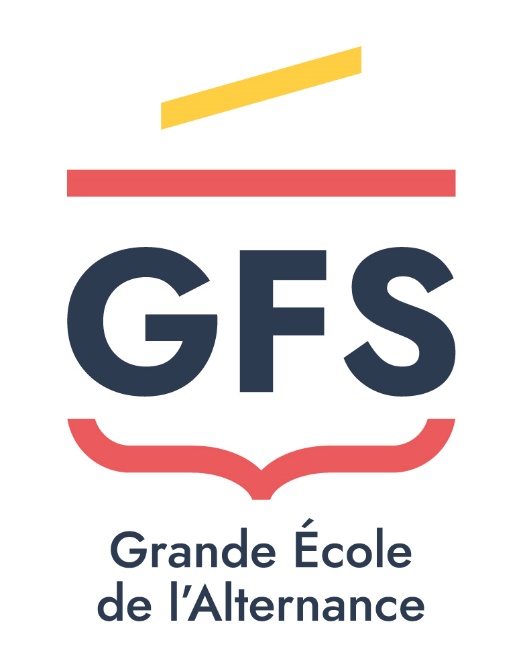 Objectif n°1 Faciliter l’accès à la formation pour chacun à tout moment de sa vie
Objectif n°2 Assainir le milieu de la formation professionnelle 
(Qualiopi)
Objectif n°3 Transférer la gestion des fonds de la formation des organismes paritaires vers l’Etat (URSSAF)
Objectif n°4 Forfaitiser les coûts pédagogiques (NPEC – en lien avec les branches professionnelles et France Compétences
Objectif n°5 Atteindre 1 000 000 d’apprentis en 2023 (320 000 en 2018 – 860 000 en 2022)
GFS BTP LYON
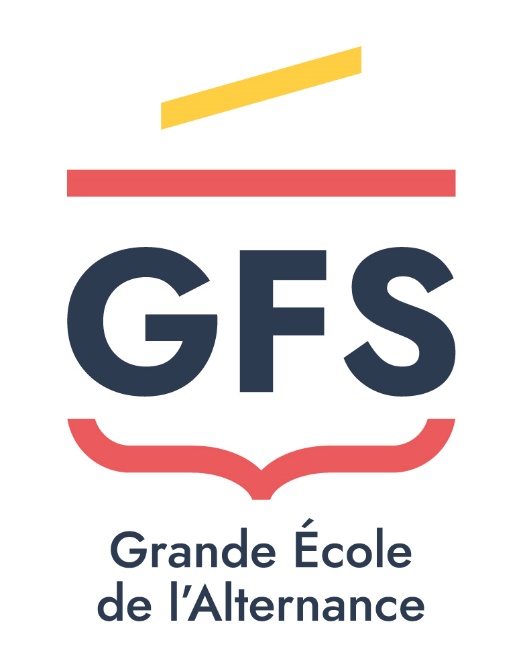 SPECIALISTE DE L’ALTERNANCE DEPUIS 1990
CREATION A CHAMALIERES
FORMATIONS DANS LE TERTIAIRE
CREATION DU POLE BTP EN 2008
IMPLANTATION A LYON 7 EN 2009
3 BTS - BAC + 2 UNIQUEMENT
TRANSFERT A VAISE EN 2012
DEPUIS 2021BAC A BAC + 5TITRES PRO
CERTIFICATION QUALIOPI DECEMBRE 2022
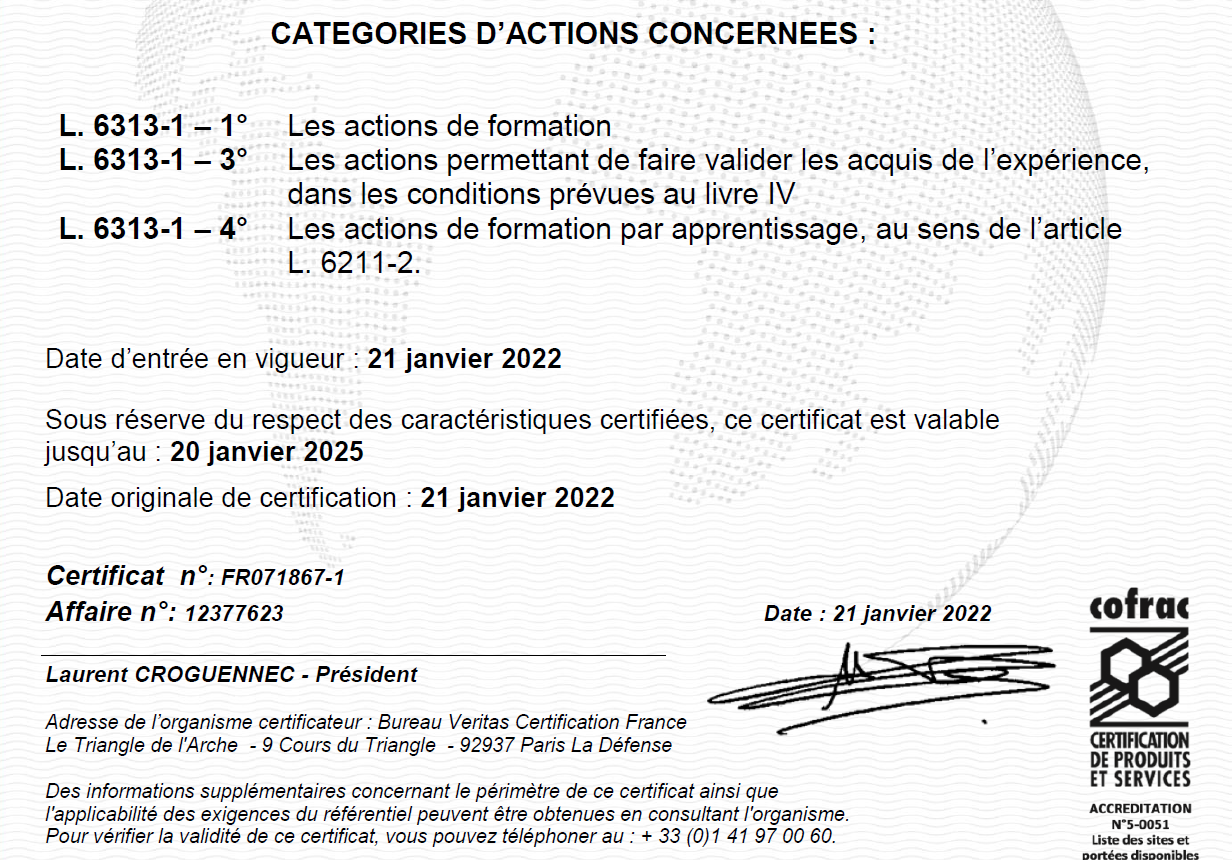 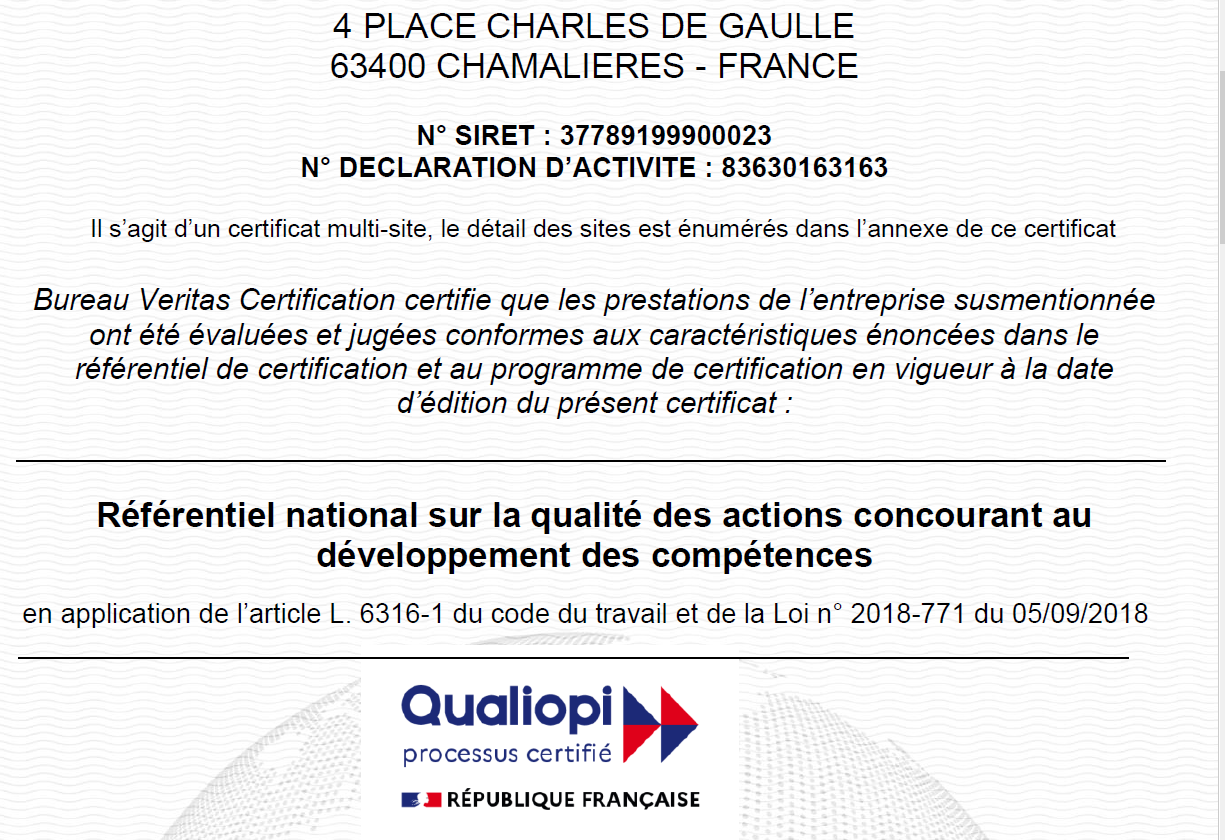 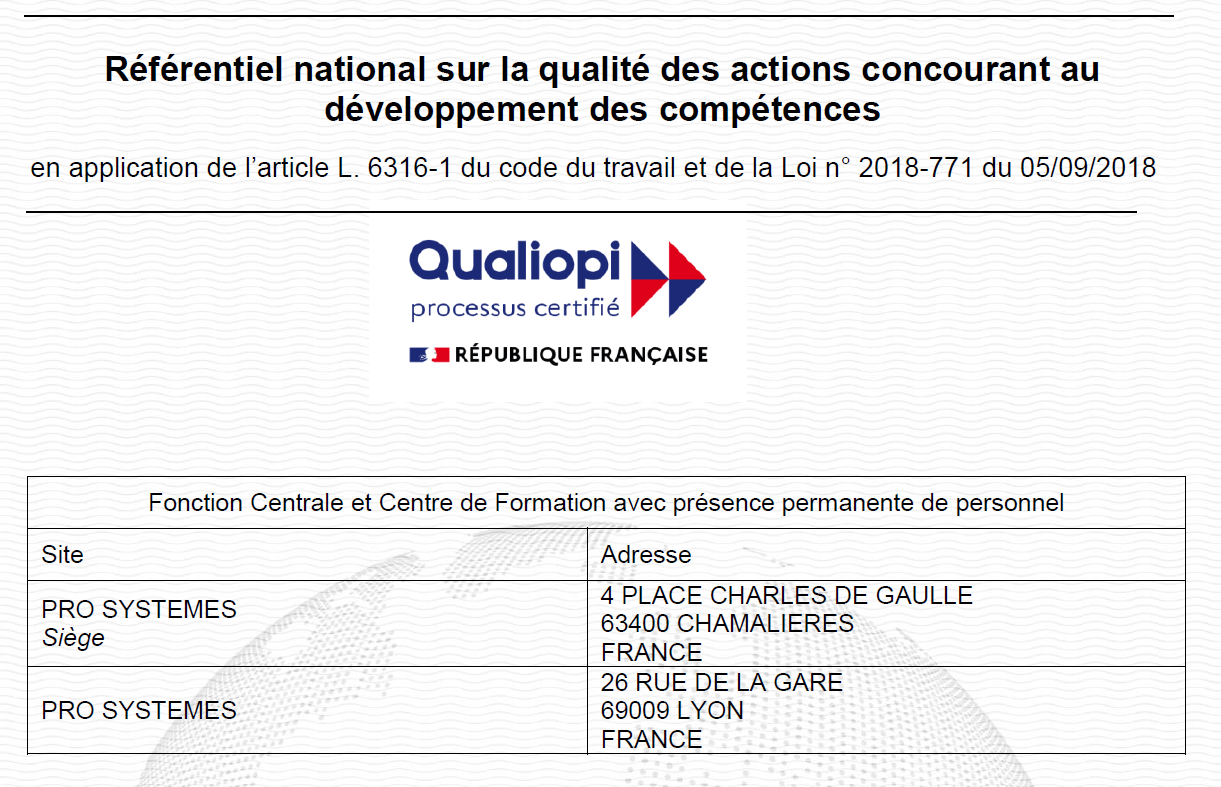 NOTRE OFFRE 
DE FORMATION
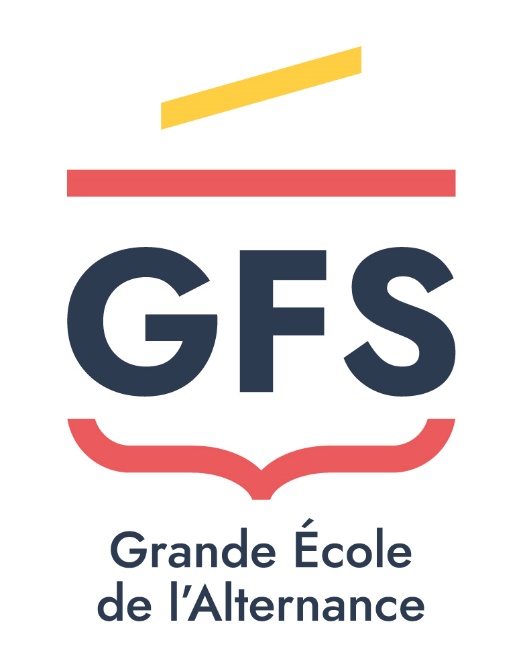 Pôle 
Conduite de Travaux
CDT BÂTIMENT ET GENIE CIVIL
CDT AMENAGEMENT FINITIONS
CHARGE D’AFFAIRES DU BÂTIMENT
BACHELOR CDT TCE – BIM BAC + 3
NOUVEAUTE 2024 BACHELOR CDT TCE
Pôle Economie de la Construction
Technicien Métreur du Bâtiment
Technicien Supérieur du bâtiment – Etude de prix
Technicien Supérieur du bâtiment – Economie de la Construction
Pôle BIM
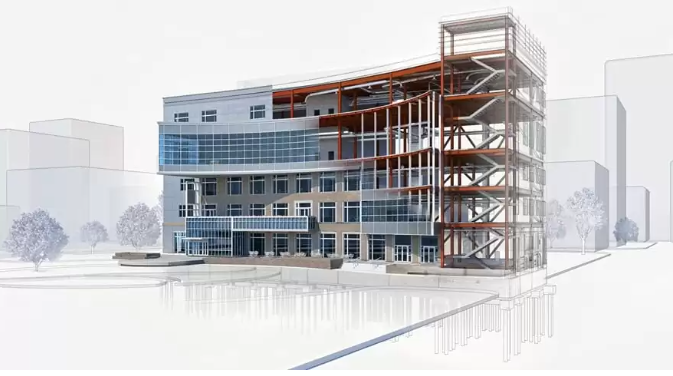 BIM MODLEUR DU BÂTIMENT
COORDINATEUR BIM BÂTIMENT
Pôle Management et Développement Durable
MANAGER STRATEGIQUE DES ENTREPRISES
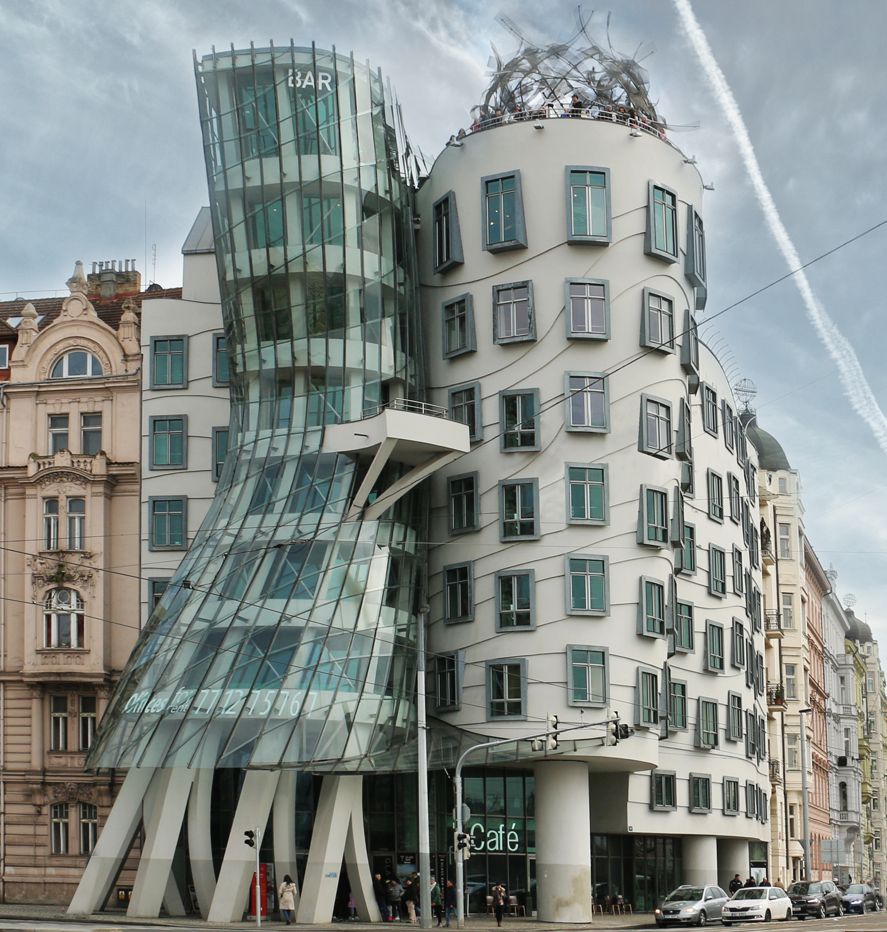 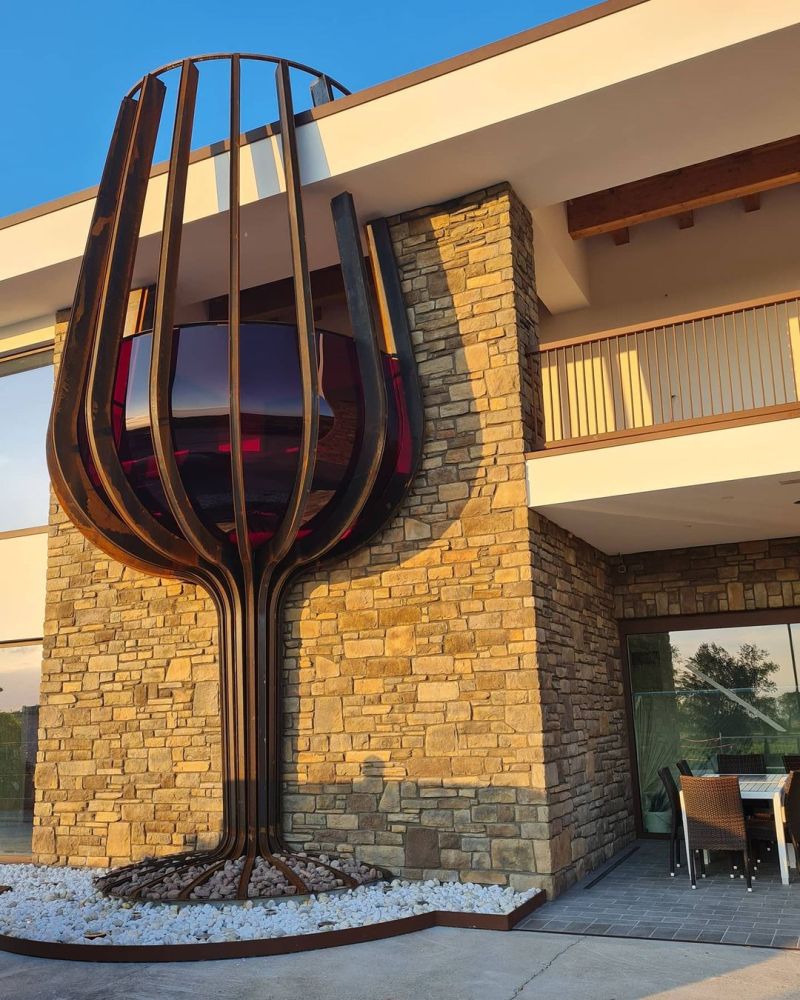 Merci de votre attention